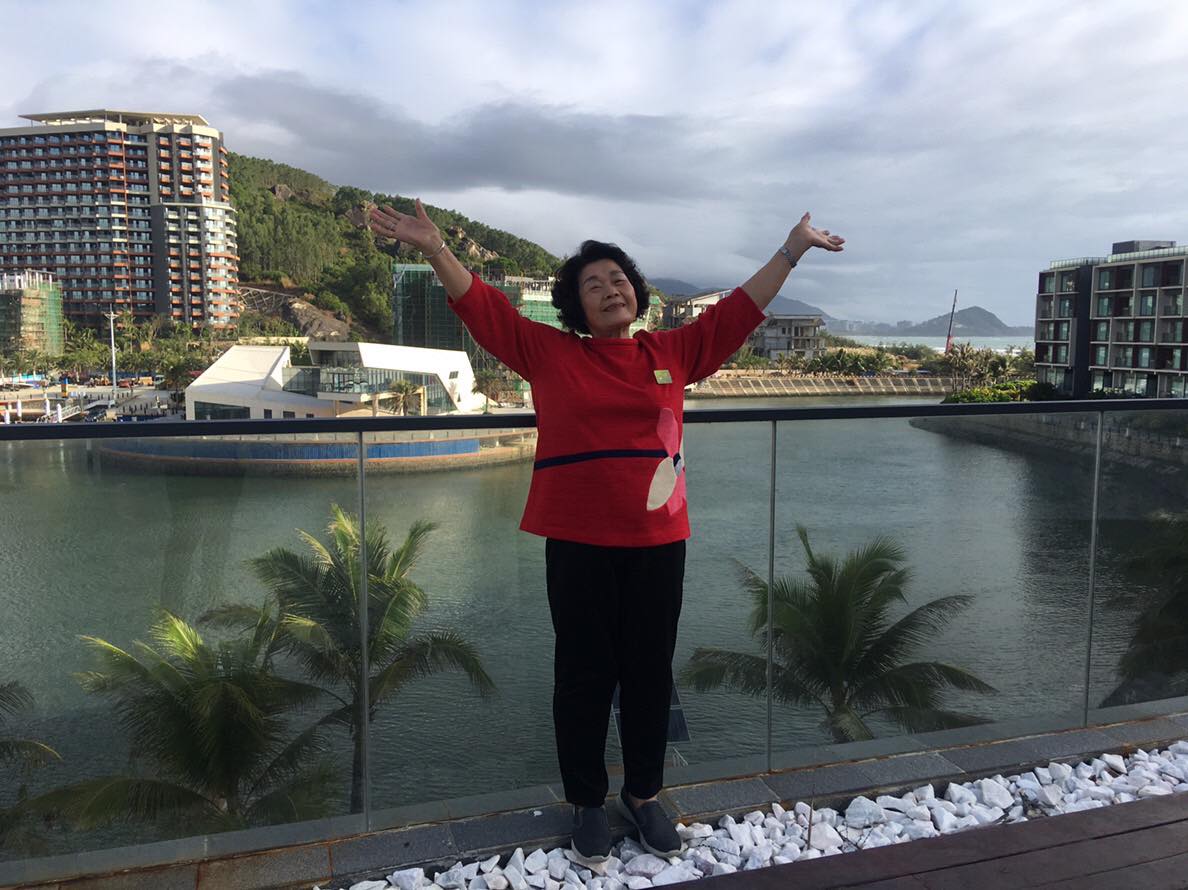 外婆的炒飯
普二乙13莊佩璇
材料:
調味料、飯、蔥花、蛋、油
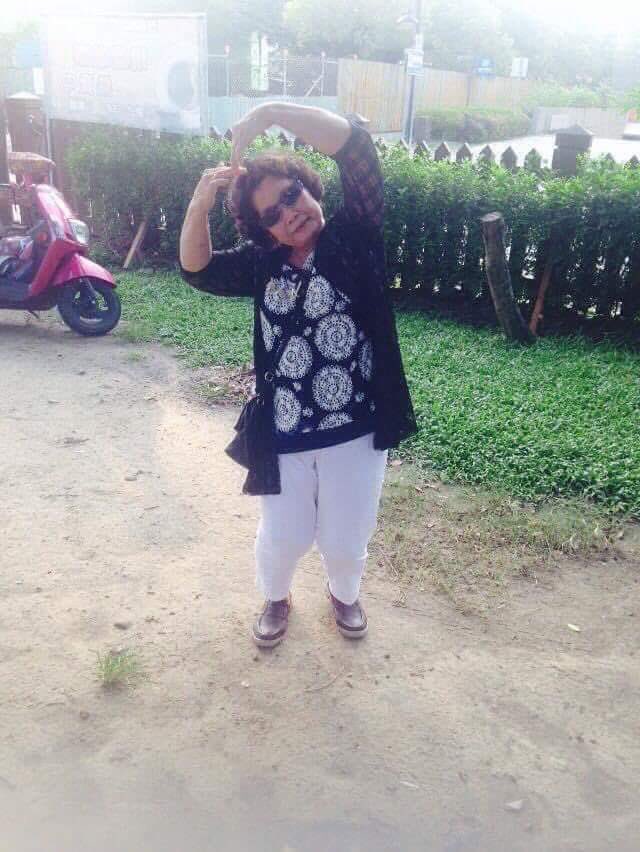